漢字の練習 ４
３年
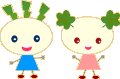 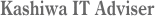 某氏
ぼう　し
勃興
ぼっ　こう
せい　は
制覇
し　　し
嗣子
こうおつへいてい
甲乙丙丁
か　　れつ
苛烈
語彙
ご　　い
老婆
ろう　ば
脅威
きょう い
批准
ひ　 じゅん
凄惨
せい　さん
右舷
う　 げん
艦艇
かん　てい
垣根
かき　ね
堤防
てい　ぼう
堀
ほり
酵母
こう　ぼ
じょうじょうしゃくりょう
情状酌量
覚醒
かく　せい
陪席
ばい　せき
附属
ふ　  ぞく
隆起
りゅう き
煎餅
せん　べい
飽和
ほう　わ
逓減
てい　げん
更迭
こう　てつ
偏在
へん　ざい
遡る
さかのぼ
芳香
ほう　こう
藍色
あい　いろ
処方箋
しょほうせん
箸
はし
慶事
けい　じ
弔辞
ちょう じ
適宜
てき　ぎ
増殖
ぞう しょく
逸話
いつ　わ
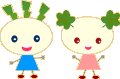 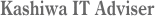